Optical Communications for HL-LHC detectors

ANL/FNAL/UC/VWS Meeting
Nov.  28, 2011

Alan Prosser
CD/ESE
Fermilab
1
Optical Communications for HL-LHC
Motivation
Sub-detectors for the HL-LHC will require more on-detector communications bandwidth than is conveniently available from current optical transceivers (even arrays)

Increase in on-detector bandwidth requirements must be provided within
  thermal and mass budgets

Past issues with VCSEL reliability indicate that a new approach NOT based upon
  on-detector laser sources may be favorable

An approach based on externally modulated optical communications offers
  advantages 
	1. Low on-detector power dissipation
	2. High data rates
	3. Improved reliability (no lasers on detector)
2
General Link Requirements
Next generation HEP experiment requirements:
Flexible data rates (10Gbps up to 200Gbps).
High reliability in a range of radiation environments.
Low power consumption
Small size (≤2-3cm2)
Moderate cost:
Part cost – COTS where possible (use industry standards – Ethernet, ITU, etc.)
Design and testing cost- low capital equipment (Test equipment cost becomes prohibitive with channel speed >10Gbps).
Installation and maintenance costs – low fiber count, small connectors/devices

Proposed Solution: A Multi-Gbps (per single mode fiber) link combining:

		1. Rad-hard, small footprint, low power optical modulator device technology
		2. Wavelength Division Multiplexing
11/28/2011
Proprietary
3
Key Component - Mach-Zehnder Modulator (MZM)
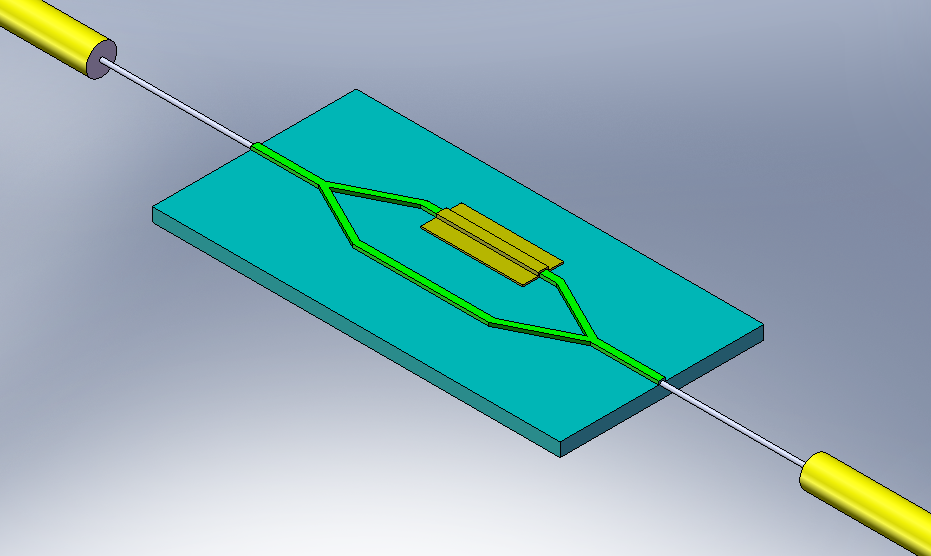 Phase Control
Vmod
10-40Gbps Data Rate
Input Fiber:
CW laser
3dB Optical Splitter
Rad Hard Mach Zehnder Modulator
Output Fiber:
10-40Gbps signal
InP substrate
Intensity modulation achieved through phase shift of optical wave along one leg of 
  interferometer (phase control electrode)

Input laser operates as a continuous wave source located off detector (reduced detector 
  thermal load, no issues of rad-hardness for off detector laser)

Compact rad-hard assembly needed (current COTS devices are rather large)

High data rates achievable (10 Gbps – 40 Gbps in current devices) with minimal power dissipation
4
System Concept Proposal
Multiple CW laser diodes
λ1, λ2 …λi
SM PANDA fiber
Receivers
Control Room
Demux
Mux
Detector/
Experiment
10Gbps per λi
SM PANDA fiber
Modulator
Wavelength Division Multiplexing (WDM) at 10Gbps/channel with external CW laser sources and modulators at the experiment.
11/28/2011
Vega Wave Systems Proprietary
5
Advantages/Features
Lower Capital Costs: Test equipment costs lower for 10Gbps channel data rates.
Minimized Cable/Infrastructure: WDM minimizes cabling from the control room.
Channel Speed Upgrade: Modulators could upgrade speeds to 25Gbps ‘easily’ – drive electronics are the limitation.
Reliability: 
Channel redundancy possible for improved reliability.
External modulators
Reduced Size:
Demux at the detector outer layers, distribute fibers to various layers/locations on the detector.
Demux size is less critical if located outside the detector 
Integrated modulators possible.
COTS Components: 
Lasers, receivers could be easily modified COTS parts.
Modulators may need  some customization
Demux/mux could be COTS.
11/28/2011
Vega Wave Systems Proprietary
6
ANL/FNAL/UC collaborative Effort
All three institutes are involved in the HL-LHC detector upgrade
They have common interest of developing a new generation of optical link based on new optical modulators
All three groups have the expertise and experience to pursue this type of research
Together, they will work with an industrial partner, Vegawave Inc. on this.
Each institute will have a well defined activity during the initial phase.
7
Collaborators, Tasks, Contributions
Proof of Concept (Test System)
Collaborators:

	Argonne National Laboratory
		Radiation testing of commercial modulators

	Fermi National Accelerator Laboratory
		System performance testing, prototype PCB design

	University of Chicago
		Irradiation control station, radiation testing

	Vega Wave Systems
		Device fabrication, device testing
8
ANL Proposed Modulator Test Setup
USB
PC
FPGA board
Shielded from radiation
~100 m
CW Lasers
8 SMA
8 SMA
USB
12 V
QSFP board
I2C Main
+ Power
I2C          + Power
I2C
2 x Differential I2C
PM Fiber
Power
QSFP board
4 Fiber
QSFP
QSFP
SMA
SMA
Receivers
4 fibers
8 Fiber
4 fibers
Fiber SM
12 x fiber fanout
LiNbO3
12  Fiber
MPO
InP
4Fiber
Power
QSFP
Plan to test 3 types of modulators (all @ all in-hand) 
LiNbO3 (have 2) 10Gb/s,
InP (have 1, may need to modify)
Molex/Luxtera (2 in hand 1 in order)
Radiation Exposure Region
Electrical feedback
FNAL CWDM Modulator System
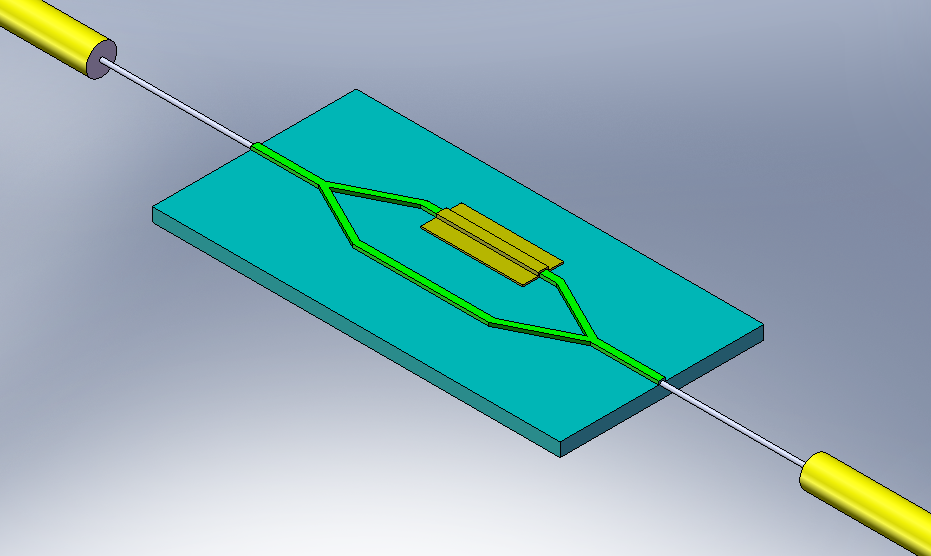 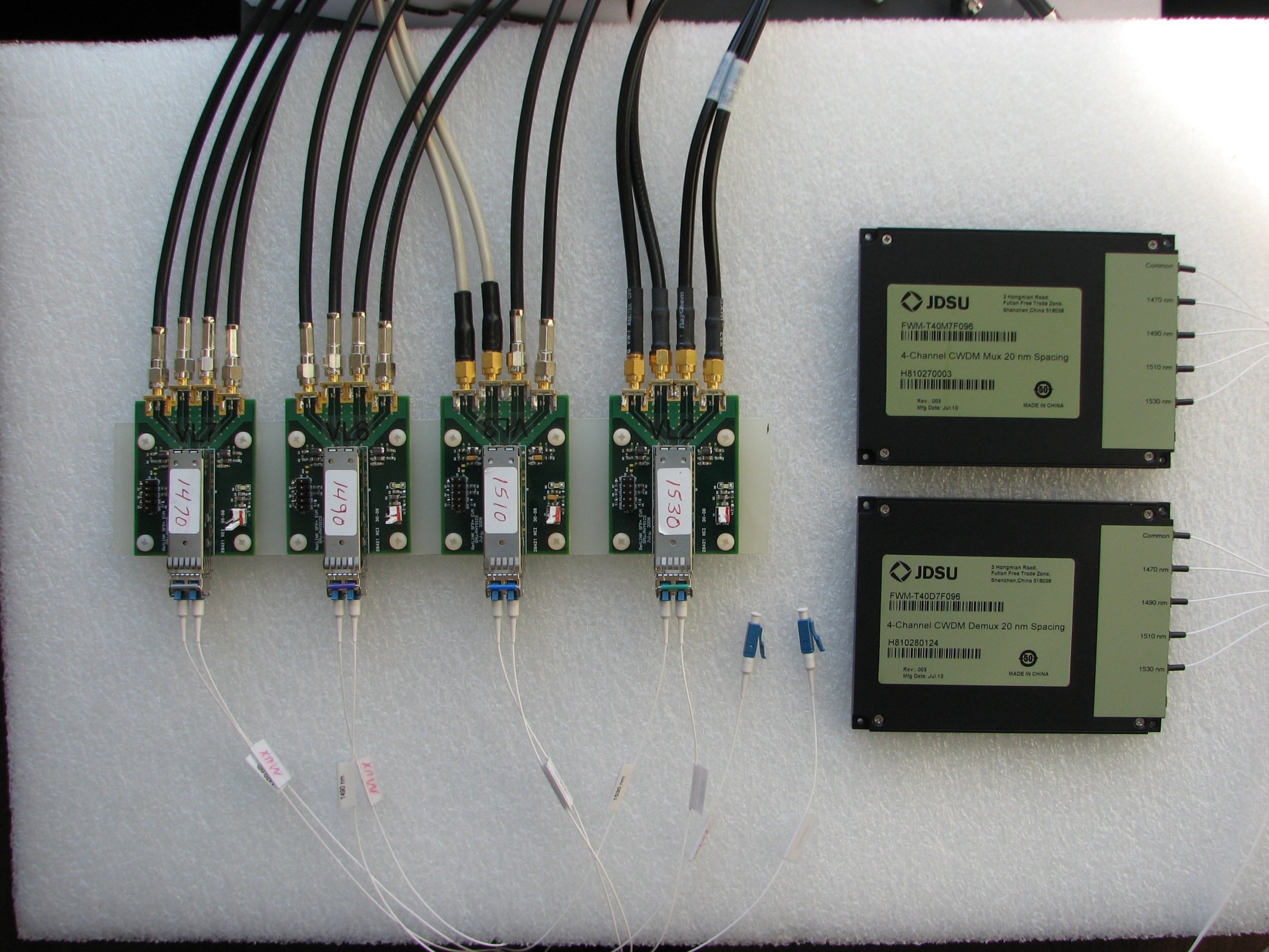 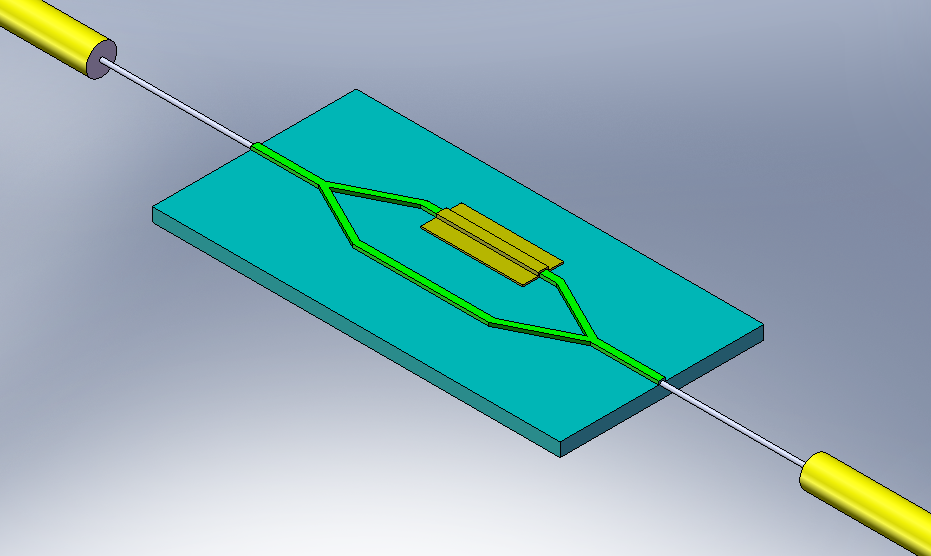 +
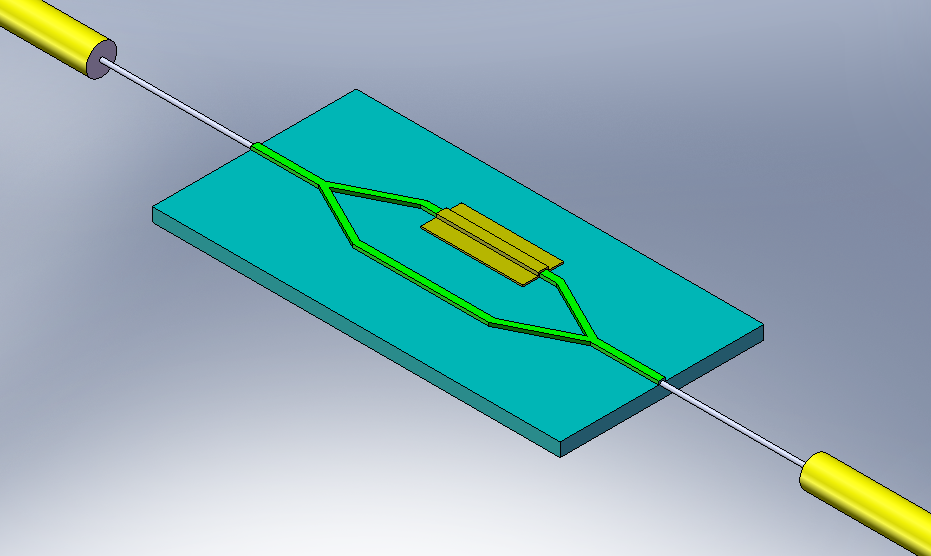 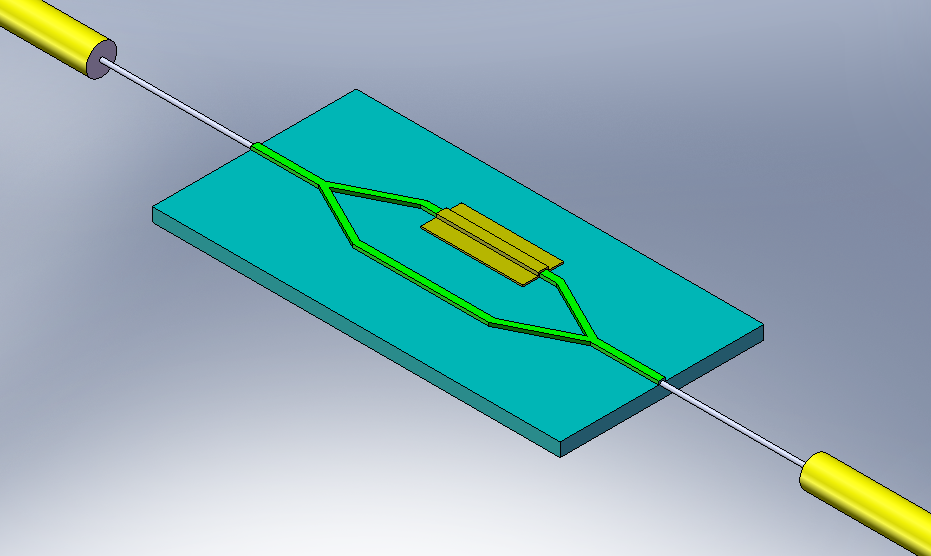 COTS CWDM Components
MZM x 4 (40 sq mm target)
40 Gbps line rates are a challenge (design, testing, costs)

Solution – Combine MZ Modulators (4) with Coarse Wavelength Division Multiplexing (CWDM)

10 Gbps line rates can be tested with our current equipment

Use of multiple line wavelengths and modulators reduces single point of failure issues

Wavelength implicitly encodes address of data source
10
Vega Wave Systems 
Fabrication and Device Characterization
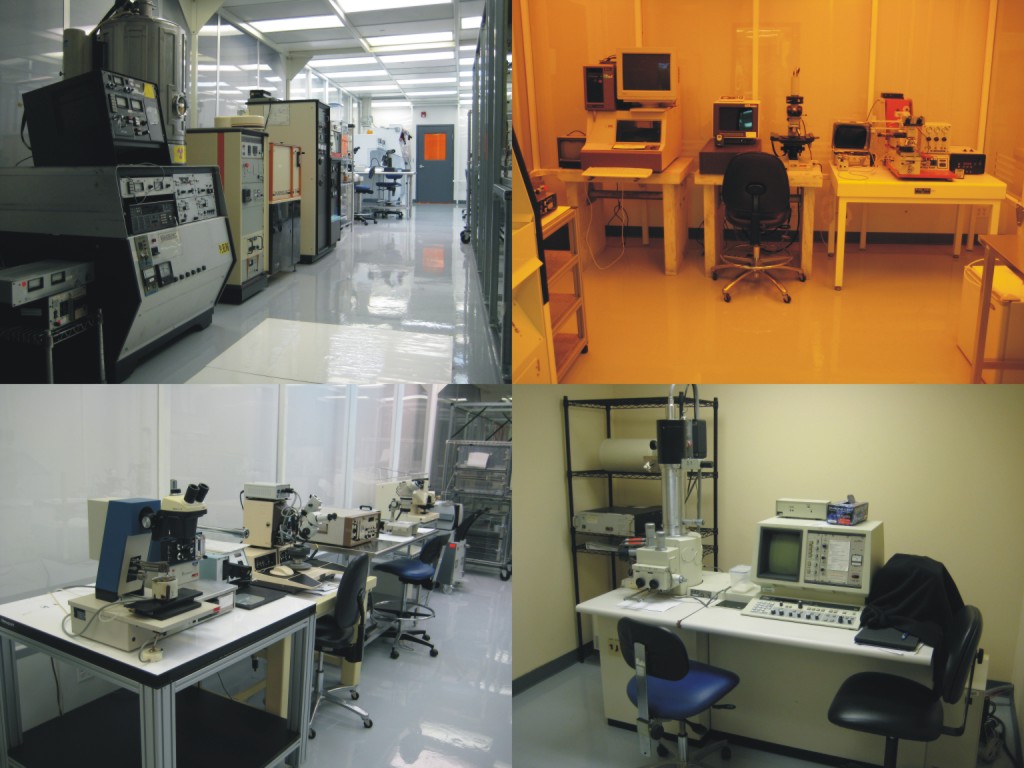 Designs and manufactures fiber optic devices and optical links for communications.
Two PhDs, 3 technicians, 
5000 sf facility with 2000sf Class 1000 clean room for semiconductor fabrication and packaging.
Semiconductor component and system test capability from DC-50GHz
Capabilities:  Compound Semiconductor components and subsystems.
Laser diodes (850nm, 1300nm, 1550nm): high power and single mode.
Photodetectors/photovoltaics (p-i-n, APD)
Silicon Optical Benches (Si v-grooves)
Fiber optic amplifiers/Fiber Lasers
Transceivers
11
Extra slides
12
FNAL Optical Test and Measurement
Digital Signal Analyzer (Eye Patterns, Jitter)
Labview VIs (Histogram Analysis)
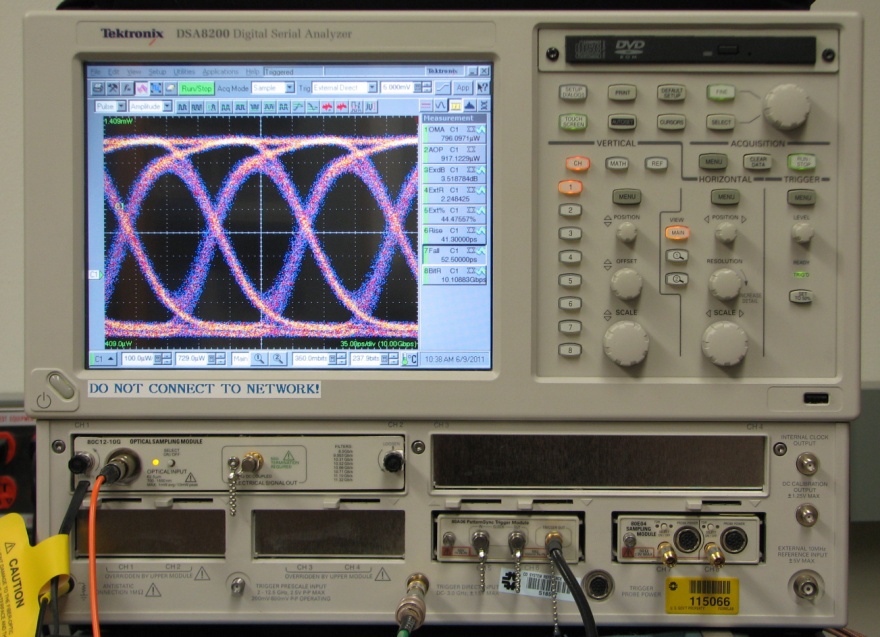 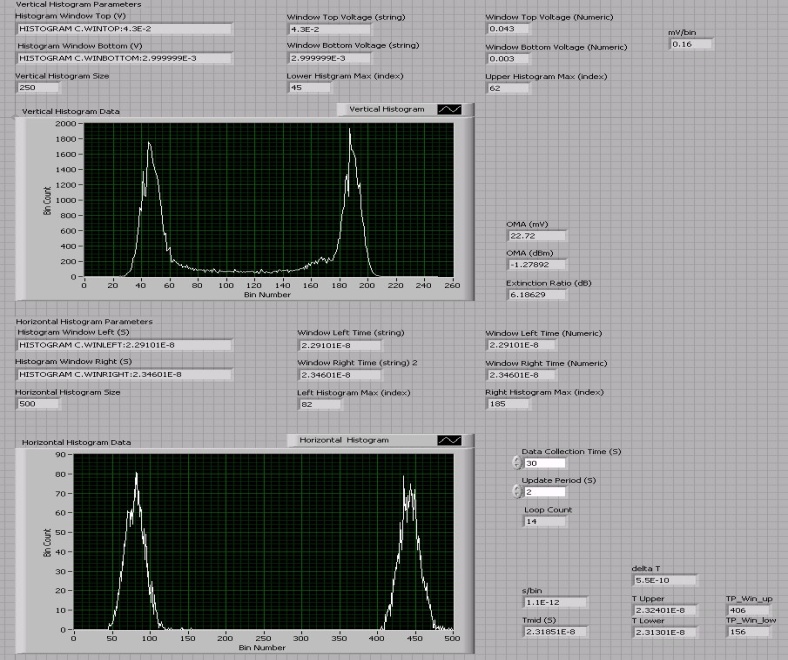 Variable Optical Attenuators (Sensitivity Analysis)
FPGA Signal Integrity Kit (BERT, PRBS Generation)
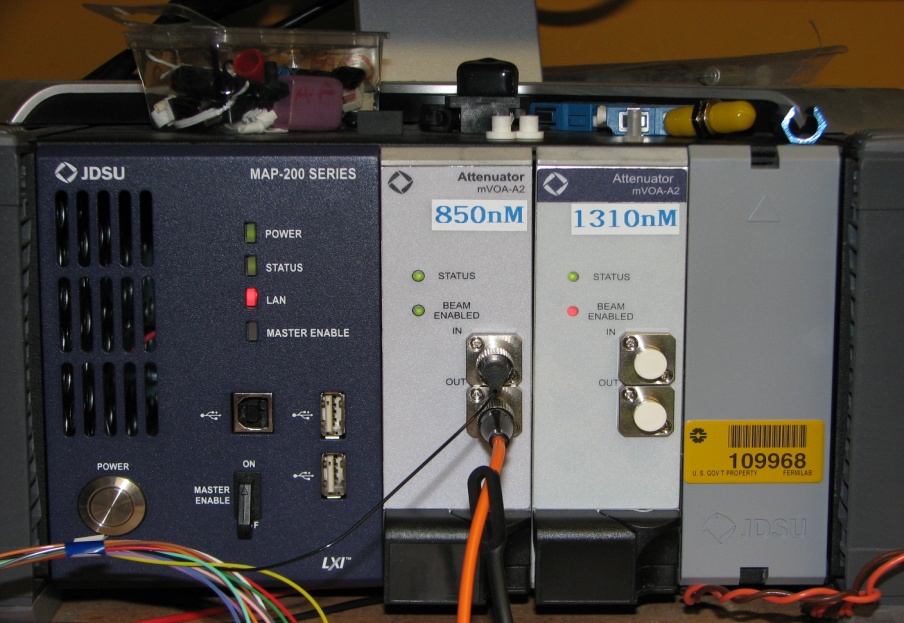 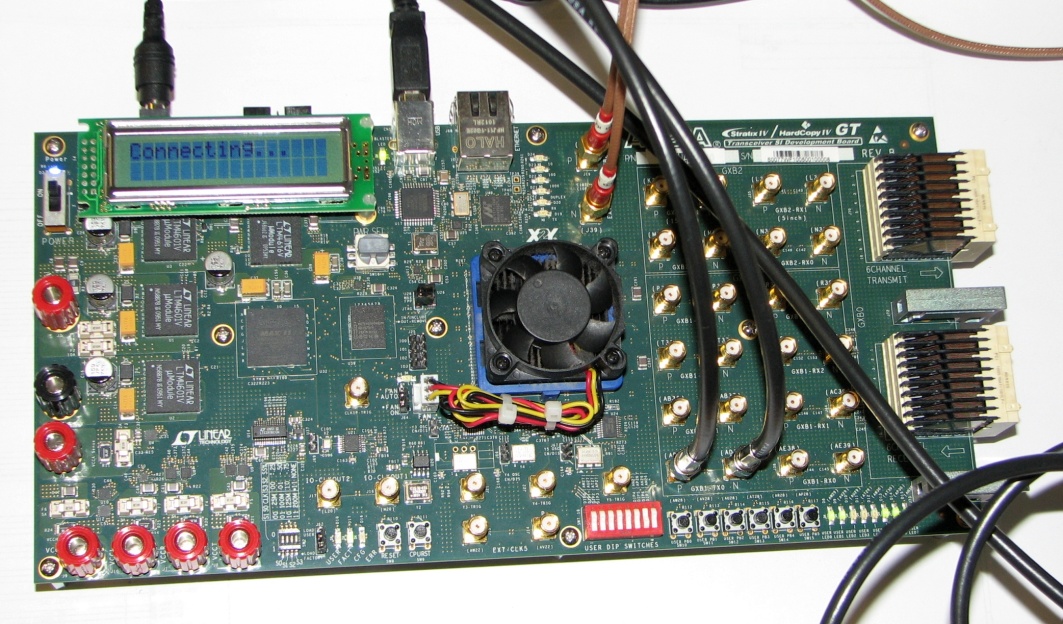 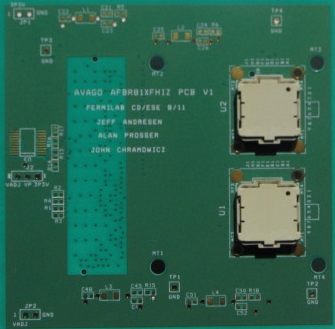 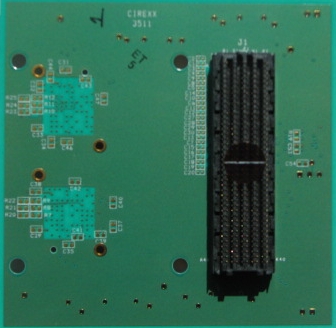 High Speed Optical Component
 PCB Design
13
[Speaker Notes: I think our slide should spell out very clearly that we will study a proof of concept of modulators and DWDM using commercial parts.]
Mach-Zehnder CWDM Demonstration System
Single Channel and Array Devices
SFP (Tx)
Array Rx
SMF
SMF
SMF
LVDS
Rx0
1470 nm
COTS MZM
1470 nm
CW
10 Gbps
10 Gbps
10 Gbps
Driver_Tx0
SMF
SMF
SMF
LVDS
Rx1
1490 nm
COTS MZM
1490 nm
CW
10 Gbps
10 Gbps
10 Gbps
CWDM
Mux
SMF
CWDM
DeMux
Driver_Tx1
40 Gbps
SMF
SMF
SMF
LVDS
Rx2
1510 nm
COTS MZM
1510 nm
CW
10 Gbps
10 Gbps
10 Gbps
Driver_Tx2
SMF
SMF
SMF
LVDS
Rx3
1530 nm
COTS MZM
1530 nm
CW
10 Gbps
10 Gbps
10 Gbps
Driver_Tx3
Devices that need to be obtained for demo
Driver_Tx0
Tx0
COTS MZM Driver
LVDS
LVDS
Rx0
10 Gbps
Driver_Tx1
Tx1
COTS MZM Driver
LVDS
LVDS
Rx1
10 Gbps
Driver_Tx2
FPGA
Tx2
COTS MZM Driver
LVDS
LVDS
Rx2
10 Gbps
Driver_Tx3
Tx3
COTS MZM Driver
LVDS
LVDS
Rx3
10 Gbps
14
[Speaker Notes: In this test system, 4 SFP transceivers will again provide the continuous wave power as inputs to the modulators (MZMs). The signal modulation is provided by MZM drivers driven by an FPGA and possibly amplifiers at 10 Gbps. The 4 modulated optical wavelengths will be multiplexed (by the CWDM Mux) on to one single mode fiber (SMF) with an aggregate date rate of 40 Gbps. The received optical signal will then be demultiplexed into 4 optical streams each at 10 Gbps with separate wavelengths. However, instead of using the SFP receivers, an array receiver (such as the Avago MiniPod Rx) can be used (the performance may depend on the response of the pin diodes at these wavelengths). The electrical output of these array receivers can then be returned to the FPGA inputs to complete the loop for BERT testing at an aggregate bit rate of 40 Gbps.]
Optical Communications for Future Trackers
Evolution of Versatile Link for ATLAS/CMS
Phase III R&D targeting:

	1. Low Power GigaBit Transceiver (LP-GBT)
	2. Small Footprint Versatile Link Transceiver (SF-VL)

The characteristics of links based on these components would be:

	1. Low power laser driver for a 5 Gbps VCSEL-based transceiver 
	    for tracker applications
	2. 10 Gbps optical engine (VCSEL array) and package for calorimeter
	    applications

We propose to take the next step with a Modulator Based Array
15